TIPS AND TRICKS FOR
Public Speaking skills
Speaker Name
Title
Speaker Name
Title
[Speaker Notes: Link to published module on Learn: https://docs.microsoft.com/en-us/learn/modules/learn-pr/azure/publish-app-service-static-web-app-api/]
Learning objectives
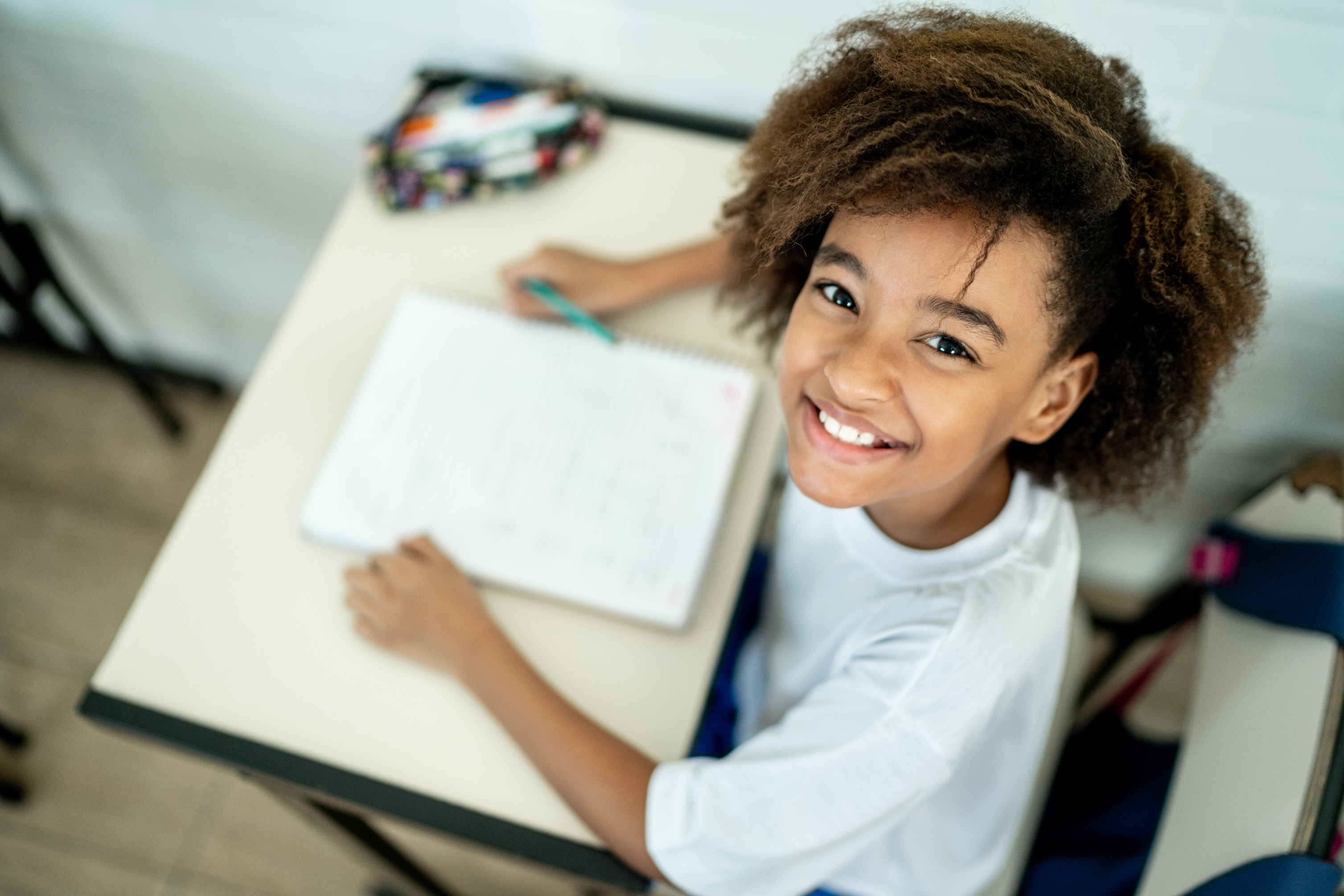 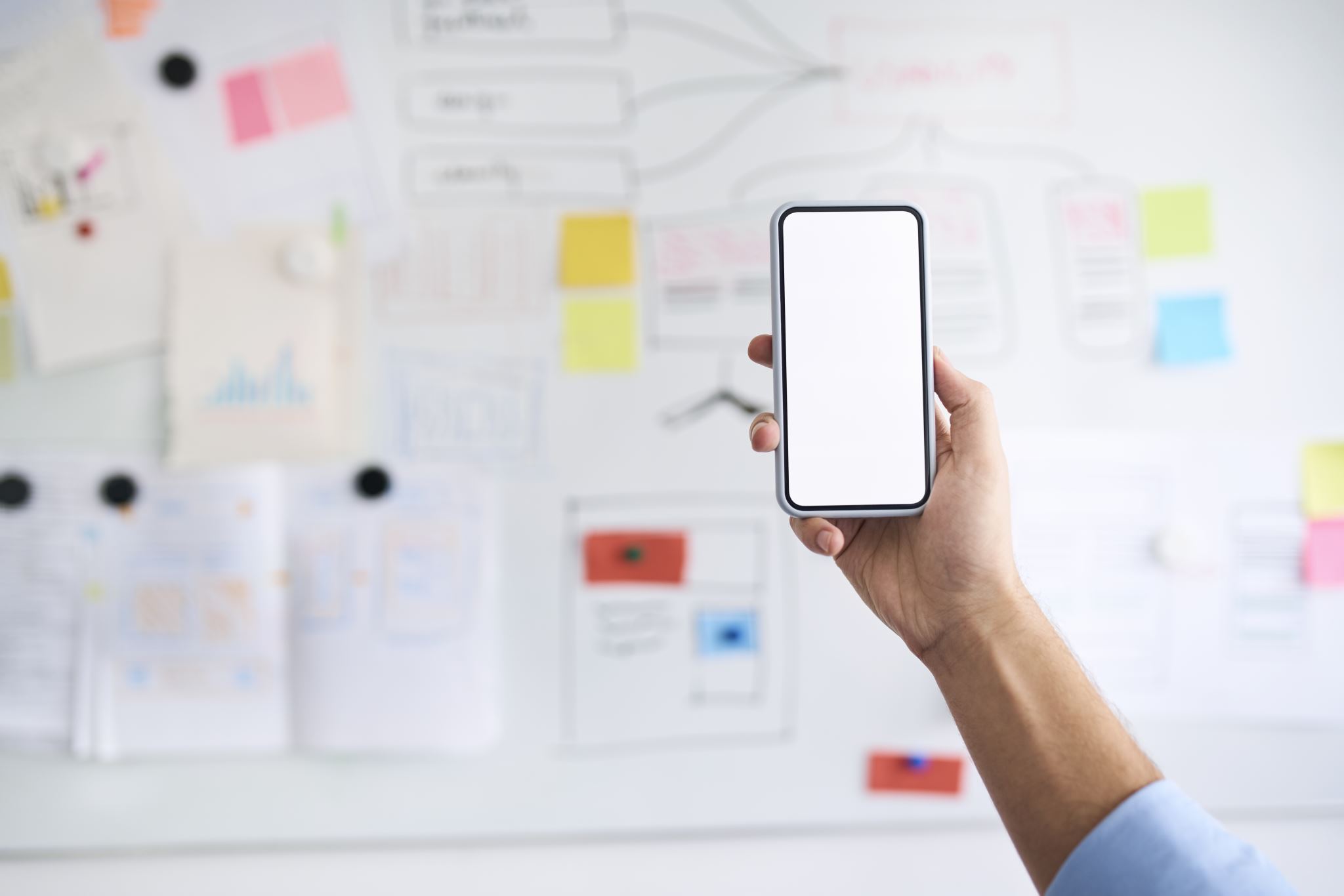 Agenda
Introduction
Single Idea
Story telling
Problem Solution Benefit
Find excitement
Speed, Volume, and Movement
Introduction
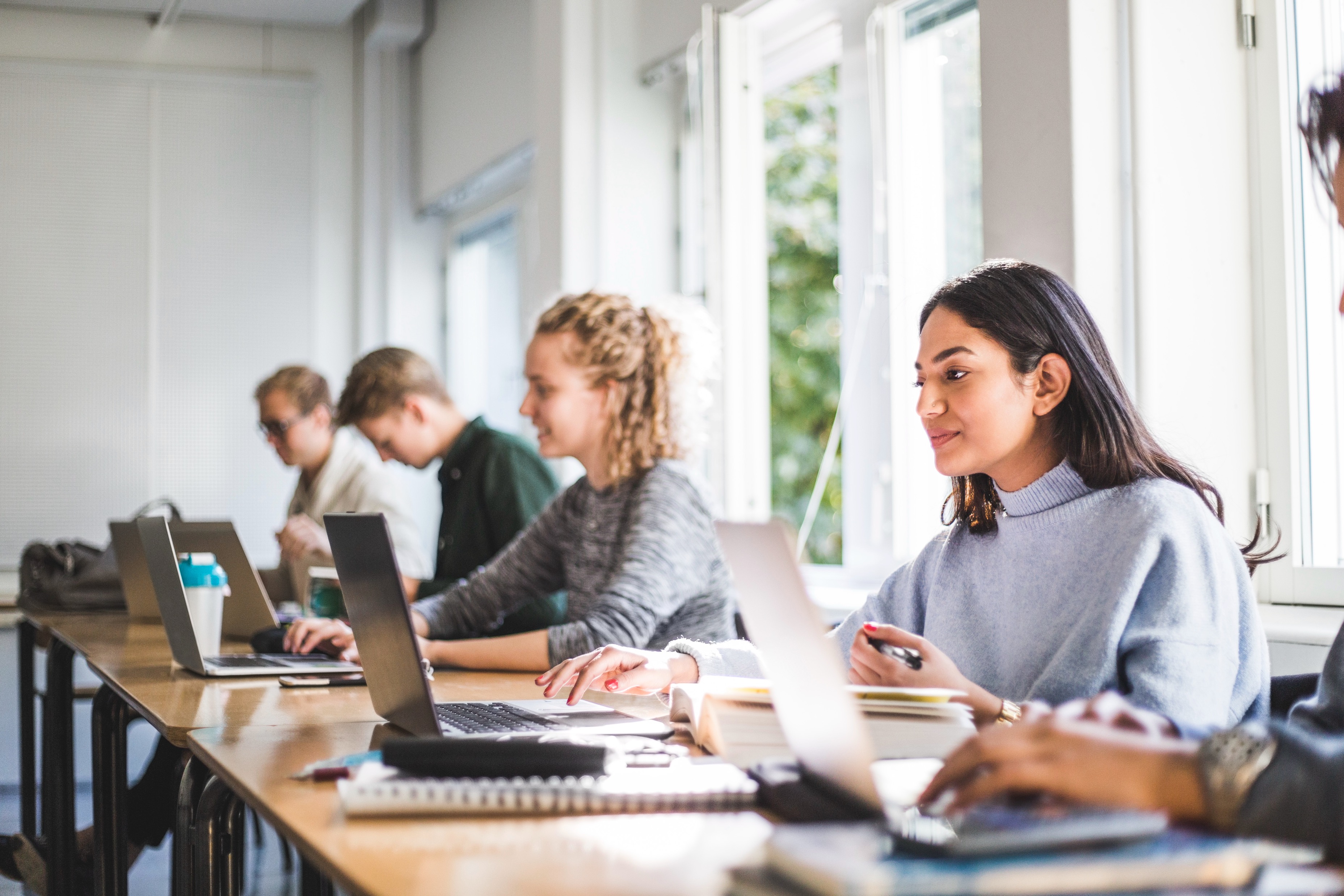 Single Idea
[Speaker Notes: Focus on what the single most important idea for your delivery is. No audience is capable of recalling several different take aways. Focus on the single idea and tie everything you say back to the single idea.]
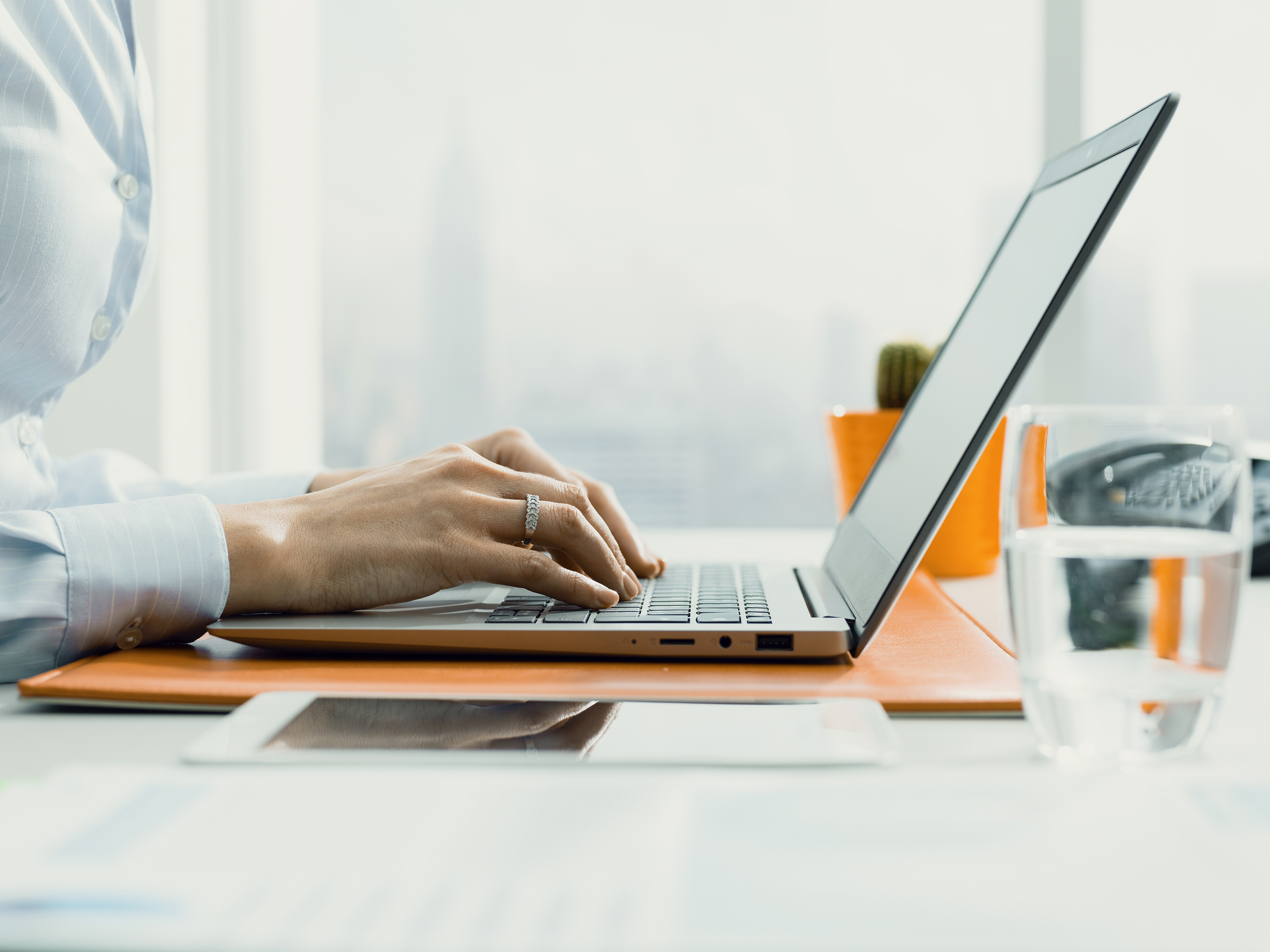 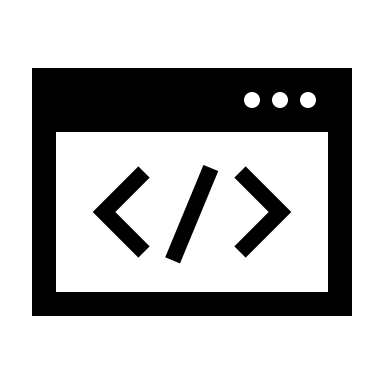 Always tell a story
[Speaker Notes: Stories connects you and your audience. Make sure that the stories you tell are focused and tied to the "single idea".

The most important tip on telling stories: Describe the scenario as much as possible, like describing a movie scene.]
Find Excitement
[Speaker Notes: When you present about something that is exciting,  your voice, stance, and energy changes. Similarly, when the topic is boring, your will sound boring. Find the exciting thing about what you are presenting and use that as the energy for your delivery.]
Don’t read!
[Speaker Notes: Never ever read. As soon as you read you will sound robotic and will cause the audience to disconnect and lose interest. Reading from slides, cards, or anything else has one of the most negative impact in your delivery]
Problem  solution  benefit
[Speaker Notes: Try to state the problem, then move onto the solution, and finally emphasize what the benefit is. This technique is also known as "What, So what, Now what". The use of 3 parts, starting with the problem, continuing with the solution and finalizing with a benefit, is a solid way to keep your audience engaged, and allow you to maintain structure and pace.]
Speed, volume, and movement
[Speaker Notes: A monotone delivery will bore your audience. It can happen if you are really nervous or if you are reading for example.

Try mixing how fast you're talking with pauses or speeding up and then slowing down.

Similarly to volume, try raising your voice for excitement or lowering it for suspense.

Lastly, use body movement to match what you are saying. You can move your arms using gestures to highlight a phrase or even a problem.]
Other Tools you can Use
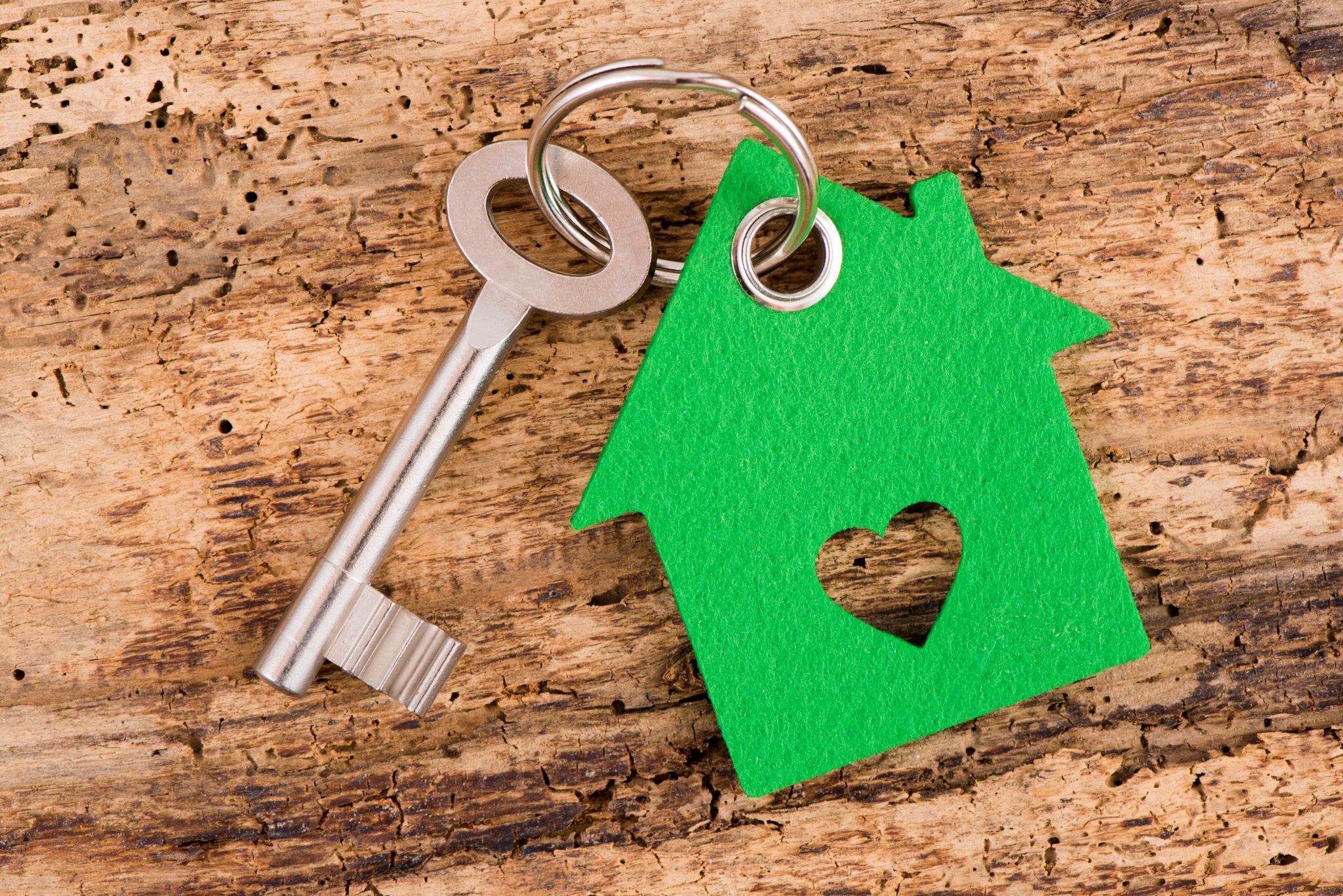 Summarize Use two or three sentences to recap what just happened.
Repeat to Connect Find elements that you can repeat so that the story or presentation connects.
Emphasize the single idea There has to be *one* key takeaway for your audience. Use this key takeaway at every chance you get and emphasize it
[Speaker Notes: Globally distributed web hosting puts static content like HTML, CSS, JavaScript, and images closer to your users

Integrated API support provided by Azure Functions

First-class GitHub and Azure DevOps integration where repository changes trigger builds and deployments.

Free SSL certificates, which are automatically renewed

Unique preview URLs for previewing pull requests]
Summary